January 2021
Remote and Digital Learning in Schools
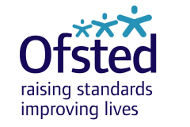 Report structure
Curriculum alignment
Contextualising remote learning
Pupil engagement
Final thoughts
Delivering remote learning
Challenges and barriers
Background and methodology
Annex: Teacher case studies
Positives and improvement
Curriculum alignment
Contextualising remote learning
Pupil engagement
Final thoughts
Delivering remote learning
Challenges and barriers
Background and methodology
Annex: Teacher case studies
Positives and improvement
Quantitative methodology
The objective of this study was to provide Ofsted with robust and timely evidence from parents and teachers about remote and digital learning 
An online survey was developed in conjunction with Ofsted and was carried out among parents between 25th November - 7th December 2020 and with teachers between 24th November - 11th December 2020.
The total number of respondents was 1,003 teachers and 2,020 parents. 
The two representative samples will be differentiated throughout the report with the following:

The figures have been weighted and are representative of:
all parents in England by family type, age of family reference person, social grade and region
all teachers in England by school type, teaching level, region, gender and age.
Teachers
Parents
Qualitative methodology and sample
The qualitative team at YouGov completed 20 telephone interviews with an even mix of primary and secondary classroom teachers between 9th  and 30th December 2020. 

Teachers opted into follow up research at the end of the quantitative survey and were selected according to a mix of recruitment criteria including:

Type of school
Size of school
Region, rural / urban location
Ofsted rating
% of pupil premium

The discussion explored how remote learning was implemented and developed over the course of 2020, as well as the impact of remote learning on both pupils and teachers. The discussion also touched on teachers perspectives on the future of remote learning.
Understanding the research in the COVID-19 pandemic timeline
Third UK wide lockdown introduced 5th January 2021 and schools closed to most pupils
Quantitative online survey fieldwork conducted from the 25th November - 7th December 2020
Pupils return to school in September 2020
Qualitative telephone interviews conducted between 9th and 30th December 2020
Full lockdown measures imposed in the UK 26th March 2020 and schools closed to most pupils
Tier system introduced October 2020
Curriculum alignment
Contextualising remote learning
Pupil engagement
Final thoughts
Delivering remote learning
Challenges and barriers
Background and methodology
Annex: Teacher case studies
Positives and improvement
To what extent was investment in digital learning prioritised?
Only a quarter of teachers feel their school prioritised investment in digital learning in the 5 years prior to the pandemic
69%
24%
Teachers
84%
11%
Primary teachers are more likely to feel it was not prioritised in the past (74% compared with 65% of secondary teachers).
Schools with an ‘Outstanding’ rating from Ofsted are significantly more likely than schools with lesser ratings to feel the school prioritised investment into digital learning in the 5 years prior to the pandemic (35% compared with 22% of ‘Good’ schools, and 18% of ‘Requires improvement’).
Teachers at Independent schools were more likely to be feel prepared, with 39% stating investment in digital learning was priortised prior to the pandemic (compared with 20% of maintained school teachers and 24% of Academy teachers).
Q9. Thinking about the last 5 years before the COVID-19 pandemic… To what extent was investment in digital learning (e.g. learning through a VLE, digital learning resources, etc.) by your school prioritised and how much is it prioritised now? Base: All teachers whose school offers remote learning (n=969)
There was a range of preparedness in the early stages of remote learning, those with existing online tools adapted the fastest
Approach in March 2020 (1st lockdown)

Some schools had existing online programmes for managing homework so were able to utilise these and add more functionalities. 
However, many were reliant on sharing work in hard copies at the start of the first lockdown, as well as phoning and emailing parents to explain the tasks. 

Most were not conducting live lessons at the start, due to safeguarding worries and technology issues (e.g. some pupils not having access to a laptop or Wi-Fi), as well as lack of engagement with the format. 
Having pre-recorded lessons generally worked well, especially for the primary school students who tend to have a shorter attention span, as this gave them the ability to dip in and out of lessons. A flexible approach was preferred by both students and teachers.
“Luckily we already had Purple Mash set up so we were able to implement that, it allows you to set homework and see how active students are... We also helped develop and evolve what you could do on there” (secondary school)
Current approach to remote learning has been devised through reflecting on successes since March. Many schools have streamlined their approach and started using Zoom and MS Teams
Approach from September 2020 onwards
Teachers have taken a deliberative approach to developing remote learning, relying on trial and error as well as feedback from students and parents.
Core subjects and non practical subjects (e.g. Maths and English) have continued to be priortised over others, which can be more complex to teach remotely (e.g. music).

Most schools in the qualitative sample have streamlined their approach over time, using a reduced number of methods / apps so that parents and students can better engage with the work; keeping their approach flexible, consistent and economical is critical for schools. 
Some schools do now offer live lessons, since putting safeguarding measures in place.
“We want to provide a balanced curriculum to the students, making sure that they won't miss out just because they were isolating. And we have been encouraged by the SLT to have all of our resources uploaded every week and at any notice, to be able to provide lessons for students who are isolating.” (secondary school)
More than half of schools are currently offering physical remote learning resources, live video lessons and a blended learning approach
Secondary school teachers are most likely to report their school is offering live video lessons (74%) compared with 35% of Primary teachers
Academies are significantly more likely to be using a blended approach than maintained schools (59% compared with 40%)
Schools rated as ‘Outstanding’ are significantly more likely than average to be using chat applications for pupil to pupil (21%) or teach to pupil (46%) interactions
Teachers
“Each of those booklets I have uploaded online, and I have recorded a Zoom video for each one” (secondary school)
Q1. Which, if any, of the following remote learning approaches does your school offer? (Please select all that apply). Base: All teachers (n=1003) / Q4. Which, if any, of the following methods have you personally used for teaching pupils since your school brought in remote learning? (Please select all that apply) Base: All teachers whose school offers remote learning (n=969)
Digital learning platforms used by teachers
Nearly half of teachers report their school using Google Suite for Education, a quarter Microsoft 365
Teachers
Seesaw
Schools in London tend to be using Google Suite for Education (63%) whilst schools in Yorkshire are more likely than average to be using Microsoft 365 Education (33%).
PurpleMash
Class Dojo
Frog
Q2. Which digital learning platform(s) does your school use? (Please select all that apply)Base: All teachers who use a digital learning platform (n=424)
Choosing a remote learning approach is a collaborative and ongoing  process
Teachers choose a remote learning approach depending on ongoing successes and experiments with the approach, as well as on what the SLT / Trust / Academy have provided.
They rely on feedback from pupils and parents in regards to the usability of the app / software, as well as their own perceptions of engagement levels.
Meetings with other teachers within their school (and in some cases within their wider network) allow them to share updates on how well certain approaches are working, as well as any adaptions made.
Some schools are working with providers in order to develop the functionality and make the technology more relevant to the age group / sector. 

Common tools and approaches used:
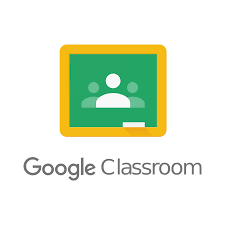 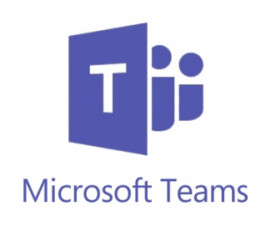 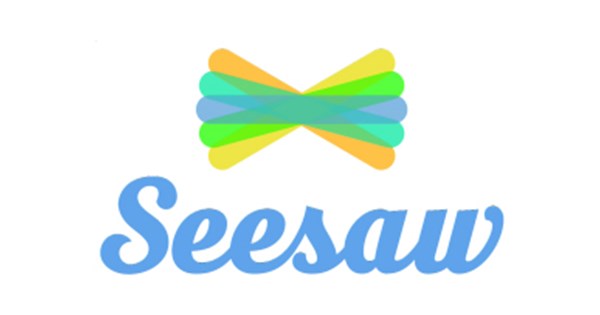 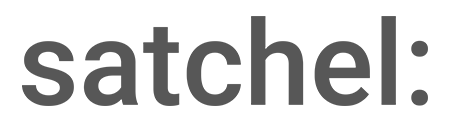 “We use Microsoft teams, we’ve found it was good to hold meetings and set work properly” (secondary school)
“We are using GC for homework and that is very good because parents and children can interact with teachers and everyone feels comfortable with it” (primary school)
“We worked with Satchel to create assessment resources e.g. embed questions in a video clip. We can now do assignments have some valid data standardised across departments” (secondary school)
“Seesaw was good, it was really open-ended, a bit like blogging, the children could upload their worksheets, type something, upload some documents” (primary school)
Senior leaders are most likely to feel the ease with which a system could be applied was the key factor when choosing a remote learning approach
Top factors for the choice of remote learning approach (senior leaders)
Teachers
Senior leaders from Secondary schools were significantly more likely than those in Primary to state their choice was made by the ‘ability to align with the school’s COVID-19 safety measures’ (36% compared with 19%). 

Senior leaders at Academies were more likely to list ‘existing systems in place’ compared with Maintained schools (45% compared with 23%).
Q3. Which, if any, of the following most influenced the choice of your remote learning approach? (Please select all that apply) Base: All Senior Leaders whose school offers remote learning (n=190)
Curriculum alignment
Contextualising remote learning
Pupil engagement
Final thoughts
Delivering remote learning
Challenges and barriers
Background and methodology
Annex: Teacher case studies
Positives and improvement
Levels of recent teaching done remotely or in person
Over three quarters of teachers reportedthey were spending more than 75% of their teaching time in the classroom
Primary
Secondary
Teachers
“We now set all homework on Google classroom as people know how to use it” (primary school)
“We will use Teams to upload lessons in case pupils are off or excluded. We have teachers doing live lessons, and some listening in” (secondary school)
Those teaching secondary are significantly more likely to have been teaching remote learning. 
Schools in the West Midlands and Yorkshire are the most likely to be doing a higher percentage of learning remotely, compared with half of schools in the South East (54%) doing no remote learning.

Schools with an ‘Outstanding’ or ‘Good’ rating were more likely to be teaching remotely than those rated as ‘requires improvement’.
Q5. As a reminder, by remote learning and teaching we mean any learning, content or classes that are completed outside of the classroom. This could either be through live methods or otherwise. Last week, what percentage of your teaching was done remotely and what was done in the classroom? Please type your best estimate in the boxes below. Base: All teachers whose school offers remote learning (n=941)
How children connect with remote learning
Most children are connecting to remote learning through a computer
Parents
A fifth (21%) of parents report their child using a mobile phone to connect to remote learning. This increases to 35% among children in year 8 and 34% in year 10. 
Parents with a lower education level are the most likely to state their child is using a mobile phone (26% compared with 19% who have a higher education level).
Q3. And how does your child connect to remote learning content? (Please select all that apply) Base: All parents  with a child with experience of remote learning (n=987)
Who owns the device used for remote learning
Half of parents report their child having their own device for remote learning
Parents
Children with SEND are more likely to be using a shared device (62%) compared with 46% without SEND. Boys are more likely to be using a shared device than girls (51% compared with 45%).
Shared device (primary):
69%
Shared device (secondary):
26%
Q3a. and when your child is using a phone, tablet or computer for remote learning is this normally…Base: Parents with a child using a mobile, tablet or computer for remote learning (n=911)
Where child does their remote learning
Seven in ten children are doing their remote learning in a shared space in their home
Parents
Nine in ten (91%) primary aged children are doing their remote learning in a shared space whilst half (51%) of secondary aged children are learning from their own bedroom. 
Boys are more likely to be working in a shared space than girls are (73% compared with 67%).
Shared space (primary):
91%
Shared space (secondary):
48%
Q4. And where is your child MAINLY when they access remote learning content when they are at home? Base: All parents with a child with experience of remote learning (n=987)
Close to three fifths of parents report feeling confident in supporting their child’s education at home, although this is significantly higher for parents who are working from home full time
Confidence in supporting child’s education at home
Parents who are working from their usual workplace are the least confident in support their child’s education at home, with two fifths (42%) reporting they are unconfident, this is significantly higher than those who are working from home full time (30%).
Parents
37%
Nearly three quarters (73%) of parents who report communication from the school leaders was effective report that they are confident in support their child’s education at home.
Parents with a high level of education are the most likely to report they are confident (72%), significantly higher than those with a low (55%) or medium (56%) education level.
59%
C4. Overall, how confident or not would you say you are with supporting your child's education at home?
Base: All parents with a child with experience of remote learning (n=987)
[Speaker Notes: Chart slide – 1 column [title, graph/chart]
For big charts & graphs this slide allows the content to take full width.
For graphs & charts please use the colors in the order specified on the color palette on slide 3.
Note chart labels can be 12pt. Chart titles can be 16pt.]
Who are additional remote learning arrangements offered to (senior leaders)
Close to half of senior leaders report that their school offers additional remote learning arrangements for SEND pupils
Teachers
Senior leaders at secondary schools are more likely to list pupil premium pupils (41% compared with 26% of primary). Primary senior leaders are more likely to state low prior attainers (19% compared with 8% of secondary).
Q28. Does your school offer any additional remote learning arrangements for any of the following groups of pupils? (Please select all that apply) Base: All senior leaders whose school offers remote learning (n=190)
Remote learning and its negative effects can disproportionally impact vulnerable students
SEND and English as second language pupils
Videos tends to work well for both SEND pupils and those with English as a second language. 
A few teachers have seen a decrease in EAL pupils English, as they less opportunity to engage socially in English when remote learning. 
Those whose parents have English as a second language can be further disadvantaged if the school struggles to engage with the parents about the tasks.
Many teachers interviewed believe that existing inequalities between students have widened since lockdown and differences have become more pronounced. 

There is no one size fits all policy for successful remote learning. Therefore it is often up to teachers to invest additional time with certain pupils to ensure they are not ‘left behind’.
“You have parents who can really support their children and provide them with good, solid foundation, and then you have parents whose English is not first language…” (primary school)
Deprived families 
Many teachers commented that the pandemic has widened the existing attainment gap between low socio-economic pupils and their peers. 
Some pupils still do not have access to laptops / tablets / or WI-FI, therefore are reliant on hard copies being distributed, leading to delayed feedback on their work. 
Teachers said it can be harder to engage parents from deprived backgrounds, if they struggled themselves at school / do not value education highly.  
Some spoke of difficulties with students have when trying to manage home life with their work e.g. domestic abuse, parents needing the laptop and sharing space with siblings.
“Some of the more deprived students don’t have access to laptops so we need to drop off hard copies” (senior school)
“It is different for every child and it depends on what their IT access it, ability to work on their own is, what support they have at home, there are so many variables” (senior school)
Additional remote learning arrangements offered (senior leaders)
Senior leaders are most likely to report that the additional remote learning arrangements tend to be differentiated work tasks
Teachers
Senior leaders in primary are more likely than their secondary peers to be using physical work packs (65% compared with 48%). 

For both school phases, additional differentiated work tasks is the most commonly used option (76% for primary and 64% for secondary).
Remote TA support
Laptops
Q29. Which, if any, of the following additional remote learning arrangements does your school offer for these pupils? (Please select all that apply) Base: All senior leaders whose school offers remote learning additional arrangements (n=112)
Nearly three in ten senior leaders state the school is looking at expanding systems for assessment remotely and for remote learning resources
Secondary senior leaders are more likely to report that their school is looking to expand blended learning (29%), whilst Primary senior leaders are more likely to state they are not looking to expand their remote learning offering.
Teachers
Q7. Which, if any, of the following methods is your school looking to implement/ expand in its remote learning offer for the future? (Please select all that apply). Base: All Senior Leaders whose school offers remote learning (n=190)
Eight in ten teachers have been offered training on remote learning. Teachers report that this is only four in ten for parents
Primary teachers are less likely to have been offered training (75%) compared with 86% of Secondary teachers. Similarly, only 38% of teachers in Primary report that parents were offered training. Independent schools were significantly more likely than average to have offered training to pupils (74%).
Teachers
Pupils
Parents
“We have some training on Teams and Purple Mash but a lot has been self-learning and experimenting” (primary school)
“We didn’t really have training just sent regular updates on what is going well, new updates… We tweak things all the time” (primary school)
A number of teachers in the interviews spoke of parents, especially of primary school pupils and from deprived backgrounds, needing training on Zoom, Teams etc to better support their children.
Teachers
Q10. Has your school offered training or learning resources on how to use remote learning tools to any of the following? Base: All teachers whose school offers remote learning (n=969)
While the majority of teachers report they are confident in teaching through remote methods, close to a third report they are unconfident. Teachers in independent schools are the most likely to report feeling confident
Confidence in teaching through remote methods effectively
Teachers who reported that their school had prioritised investment in digital learning are significantly more likely than those who report it hasn’t been prioritised to report that they are confident: 

Prioritised 5 years prior to pandemic: 78% confident
Prioritised now: 69% confident
Teachers
Those who report their school offered training are more likely to be confident compared to those who report there has been no training offered:

Training to teachers: 70% confident
Training to pupils: 72% confident
Training to parents: 74% confident
Secondary school teachers are the most likely to feel confident (70%), compared to 59% of primary school teachers. Consequently, primary teachers are significantly more likely to feel unconfident (38%) compared to 29% of secondary teachers
Q11. How confident, if at all, are you in teaching through remote methods effectively?
Base: All teachers whose school offers remote learning (all n=969; maintained school n=290; academy n=516; independent n=128)
Teachers need the correct tools and training in order to succeed
Teachers who are tech-savvy tend to have more success in remote learning 

Some teachers are lacking in confidence when it comes to specific programmes (e.g. Microsoft Teams) and require training, many were previously unfamiliar with these systems and especially how to use them in a teaching context, meaning that more time is needed to prepare for each lesson.
Some teachers have inconsistent help with IT problems and have outdated laptops / computers.
Teachers would like the opportunity to share best practice
Issues around missing or inappropriate tools and training are compounded by a lack of feedback from pupils. Many feel that they do not know what success looks like and that they are reliant on trial and error in order to evaluate best practice.
Therefore interaction and knowledge sharing with other teachers is invaluable.
“I would definitely welcome any type of training, even if it is just ideas or things you could do with children” (primary school)
“I think what a better use of time would be would an opportunity for teachers to get together and share what worked and what hasn’t, and maybe pulling a bank of resources together” (secondary school)
Curriculum alignment
Contextualising remote learning
Pupil engagement
Final thoughts
Delivering remote learning
Challenges and barriers
Background and methodology
Annex: Teacher case studies
Positives and improvement
Although four in five teachers think remote learning has been aligned to the curriculum to an extent, less than half think it was easy to do this and only half think it can be aligned completely
Ease of aligning with the curriculum
Extent it has aligned with the curriculum
Can it be aligned completely with the curriculum
Not:
17%
Difficult:
50%
Disagree:
45%
Aligned:
80%
Agree
50%
Easy:
47%
Q15. How easy or difficult has it been to align remote learning with the curriculum?; Q16. To what extent, if at all, would you say remote learning has been aligned with the curriculum?; Q16. To what extent, if at all, would you say remote learning has been aligned with the curriculum? Q17. To what extent would you agree or disagree that it is possible for remote learning to be completely aligned with the curriculum? Base: All teachers whose school offers remote learning (n=969)
Generally, teachers in primary or maintained schools are the least likely to think alignment is possible / easy. Those in outstanding schools have had the best experience with curriculum alignment
Can it be aligned completely with the curriculum
Ease of aligning with curriculum
Extent it has aligned with the curriculum
Teachers
Q15. How easy or difficult has it been to align remote learning with the curriculum?; Q16. To what extent, if at all, would you say remote learning has been aligned with the curriculum?; Q16. To what extent, if at all, would you say remote learning has been aligned with the curriculum? Q17. To what extent would you agree or disagree that it is possible for remote learning to be completely aligned with the curriculum? Base: All teachers whose school offers remote learning (all n=969; primary n=348; secondary n=621; Outstanding n=239; Good n=549; Requires Improvement / Inadequate n=128; Independent n=128; Maintained n=290; Academy n=516)
Ability to align the curriculum depends on how practical and complex the subject is
Maths, Science and English and other ‘core’ subjects tend to be prioritised, particularly for primary school pupils. 
Extensive resources online make independent learning for these subjects easier.
Subjects which are considered to be practical or challenge based e.g. sport or art are particularly complex to teach remotely. 
Classes which require materials or fieldwork are deprioritised as students may not have access to them at home. 



Some teacher prioritise teaching the theory for more practical subjects e.g. watching National Theatre at Home for drama.
Overall there tends to be fewer resources online compared to core subjects like Maths, English or Science.
Success with ‘other’ subjects often depends more on the resources the child has access to, as well as how imaginative and resourceful their teacher is.
“We had to be careful what we sent and base it on what we knew would be quite easily accessible at home” (primary school)
‘Core’ subjects
‘Other’ subjects
Steps senior leadership have taken to ensure remote learning is aligned with the curriculum*
They have ensured that it follows medium term plans/schemes of work already in place which is mapped across National Curriculum objectives.
Worked with heads of departments to devise general principles, depts trying to standardise work across the subject. Made an enormous effort to involve as many pupils as possible and teach them how to work at home and how their work aligns with what they would have done in school; teachers pairing up to check each others' work before sending it out.
We had moved to an SDL curriculum, 2 years prior and have been consistently teaching via Zoom to our sixth form students for two years as well. All staff have been trained in the use of Canvas as our main learning platform- this holds all our resources and curriculum tools and is the main platform for students to access work. All staff have been given training in the use of Zoom to deliver live lessons
Teachers
Ensuring that HODs are guiding their teams in adapting the curriculum to blended and online teaching. Requesting feedback from parents and students as to how easy they are finding the online offer. Checking the work being delivered by staff.
Allocating laptops to those who need it. Visiting vulnerable families and helping children to complete their studies. Emailing teachers guidance on what the expectations are followed up with a Zoom meeting.
Money provided to buy high quality resources allowing easier matching of curriculum especially in Maths. Literacy resources bought to enable online reading books. Questionnaires given to parents on their needs (hardware, internet etc.) . Support given where possible. Plans given to staff to ensure all understand expectations of SKT, teachers, TAs
Staff briefings, training on remote learning. Expectation that lessons carry on as normal with some students isolating and some in class. KS4 and 5 both completely aligned to the curriculum
Deep dives on curriculum areas, teaching and learning team monitoring work set, engagement trackers, Covid attendance tracker.
Insisted that it is! In reality, Maths and English can to some extent be aligned, Science and the foundation subjects cannot unless children have a range of resources at home.
Q19. What actions, if any, have the senior leadership team taken to ensure remote learning is aligned with the curriculum? Please type your answer in the box below. Base: All teachers 
*Data from open ended survey question
Whether remote learning is applied consistently…
65% of teachers do feel that remote learning is applied consistently across year groups. A lower proportion (50%) feel it is applied consistently across subject areas
Senior leaders are more confident than the average teacher to feel remote learning has been consistent across subject areas (60%)
Teachers
Teachers (39%) are more likely than senior leaders (16%) to feel that remote learning is applied inconsistently across year groups
Primary teachers are more likely than secondary teachers to feel remote learning has been consistent across year groups (69% compared with 61%). 
Schools rated as ‘Outstanding’ are more likely than those at schools rated ‘Good’ to feel there is consistency in remote learning across year groups (73% compared with 62%). Schools rated ‘Outstanding’ are also more likely to feel there is consistency across subject areas (58% compared with 45% at ‘Good’ schools).
Q31. To what extent do you feel that that remote learning has been applied consistently across the following aspects of your school? Base: All teachers whose school offers remote learning (n=969)
Curriculum alignment
Contextualising remote learning
Pupil engagement
Final thoughts
Delivering remote learning
Challenges and barriers
Background and methodology
Annex: Teacher case studies
Positives and improvement
Implementation challenges
There are tangible challenges for both teachers and students in engaging with remote learning, especially if from deprived and complex backgrounds
The success of remote learning is often dependent on the amount of training and resources a teacher has received as well as their ‘imagination’, work ethic and tech savviness.
Poor access to technology e.g. smartphone, tablet or laptop. Some students have not received the government support which was promised. As well as this, many lack Wi-Fi connectivity.
Teachers are attempting to manage complex safeguarding issues with students at home, some do not have access to food and others are under threat of domestic abuse, which means learning isn’t always the priority.
Teachers commented on the difficulty of teaching practical skills to children (e.g. handwriting, fieldwork), complex tasks (e.g. maths) and discussing sensitive subjects remotely.
Lack of interaction with teachers and other children has made building social skills more difficult for younger students. Teachers also find it difficult to check on student progress and build effective relationships.
Getting and staying in contact with both parents and students is often difficult, this lack of engagement makes teaching challenging. A range of communication methods is needed, including social media, phone and email.
Pupils not completing or engaging with the work are the most cited challenges by teachers. Just over two fifths report that they have faced accessibility issues for pupils with additional needs
Challenges when implementing remote learning
Teachers
84% of teachers who report that pupils were not offered training for remote learning cite ‘pupils not completing work at all as a challenge’. 

Likewise, 82% of this same group report pupils are not engaging with their work.
Q12. Which, if any, of the following challenges have you faced when implementing remote learning? (Please select all that apply)
Base: All teachers who use remote learning (n=941)
[Speaker Notes: Chart slide – 1 column [title, graph/chart]
For big charts & graphs this slide allows the content to take full width.
For graphs & charts please use the colors in the order specified on the color palette on slide 3.
Note chart labels can be 12pt. Chart titles can be 16pt.]
School specific challenges when implementing remote learning
Primary Schools 
Over three in five (62%) primary school teachers report parents becoming confused by the work as a challenge when implementing remote learning, this is significantly higher than secondary school teachers (42%).
Secondary Schools
Alongside being more likely to report issues with pupils not engaging with work (83%) or not completing it to their usual standard (73%), secondary school teachers are the most likely to report accessibility issues for pupils with individual needs as a challenge (48%).
Teachers
Maintained Schools and Academies 
Teachers in these schools are more likely than those in independent schools to select the majority of the challenges, including: not having appropriate devices (78% vs 34%), not having a suitable space to work (60% vs 34%), and pupils becoming confused by the work (54% vs 34%).
Requires Improvement / Inadequate / Special Measures Schools 
Teachers in these schools are more likely than those in outstanding schools to report pupils not having access to appropriate devices (78% vs 68%) and parents becoming confused by the work (53% vs 42%).
Length of service
Nearly three in five (59%) teachers who have been teaching for 6 years or fewer report not being able to give real time feedback / guidance as a challenge, compared to 47% of those who have been teaching for 16 years or more.
Free School Meals
Teachers in schools offering free school meals to 35% of pupils or more are the most likely to report pupils not having access to appropriate devices (86%) or not having a suitable space to work (69%).
Q12. Which, if any, of the following challenges have you faced when implementing remote learning? (Please select all that apply)
Base: All teachers who use remote learning (n=941)
[Speaker Notes: Chart slide – 1 column [title, graph/chart]
For big charts & graphs this slide allows the content to take full width.
For graphs & charts please use the colors in the order specified on the color palette on slide 3.
Note chart labels can be 12pt. Chart titles can be 16pt.]
Two fifths of parents report their child’s focus, motivation and lack of contact with their classmates are a challenge when studying remotely
Challenges for child learning remotely
Parents
Just under a quarter (24%) of parents with a child with SEND report that remote learning does not meet their child’s individual needs.
A1. What, if any, have been the main challenges for your child when learning remotely from home? (Please select all that apply)
Base: Parents with a child with experience of remote learning (n=987)
Specific challenges when learning from home
Primary Schools 
Parents of primary school children are significantly more likely than those with children in secondary schools to identify supervision needed (39% vs 25%), needing support from myself (28% vs 16%) and balancing their remote learning with other children (26% vs 10%) as challenges.
Secondary Schools
Parents of secondary school children are significantly more likely than those with children in primary schools to identify lack of contact with classmates (42% vs 35%) and lack of contact with teachers (41% vs 30%) as challenges.
Parents
Parents with high educational attainment
Just over a sixth (17%) of parents with high educational attainment state that their level of work is not challenging enough for their child, significantly higher than those with low (8%) or medium (11%) educational attainment.
Children with SEND
Half of parents of children with SEND identify their child’s focus when studying remotely as an issue, compared to 39% of those without. Likewise, 46% cite their child’s motivation to learn, compared to 35% of parents of children without SEND.
Employment
14% of parents who work full time report that poor quality of resources / learning packs is a challenge of learning from home, compared to 4% of those working part time and 7% of those who don’t work.
Working Location
Two fifths (41%) of parents who work from home report the level of supervision their child needs as a challenge. Likewise, 16% report the work is not challenging enough.
A1. What, if any, have been the main challenges for your child when learning remotely from home? (Please select all that apply)
Base: Parents with a child with experience of remote learning (n=987)
Primary school pupils tend to face more challenges when it comes to the independence which is required for remote learning
Primary school pupils

Primary school pupils tend to struggle more with remote learning; it is harder to hold their attention over long periods.
Safeguarding issues can put a stop to primary schools offering live / video lessons and one on one calls making it harder to deliver feedback.
Primary pupils are more reliant on their parents for support, however parents often struggle to balance supporting their work commitments and assisting their children.
A few teachers reflected that primary school pupil’s learning can sometimes be de-prioritised if older siblings have upcoming essays or exams.
Secondary school pupils

Secondary school counterparts tend to feel more confident in learning independently and have more experience with IT, including typing capabilities.
Older pupils also tend to be more motivated with their subjects as they have chosen to study them and are concerned about upcoming exams which will have an impact on their university and job prospects.
However, those in year 11+ are more likely to be distracted by other commitments e.g. caring for siblings.
“For older students it’s a lot easier, they can do work independently, the younger students cant do that, so it often comes down to the parents” (primary teacher)
“We have found that the younger the children are, the more challenging the remote learning has been because it supposed to be more hands on and you can’t get that immediate feedback from the teacher” (primary teacher)
Changes to workload since moves to remote learning
45% of teachers say their workload has increased greatly since remote learning was implemented
Those who have been teaching for over 15 years are more likely to state their workload has increased greatly (50%) compared with newer teachers who have taught for 6 years or less (42%).
Teachers
Secondary teachers are more likely than their primary peers to report an increased workload as a result of remote learning (88% compared with 84%).
Net increased
(primary):
84%
Net increased
(secondary):
88%
Q27. Thinking about time spent on planning for and teaching remote learning…To what extent, if at all, has your workload increased or decreased since remote learning was implemented. Base: All teachers who use remote learning (n=941)
Remote learning has had a significant impact on many teachers time and job satisfaction; they are looking forward to more f2f teaching
There was a mixed response regarding the impact on teacher workload; it is often dependent on the subject they are teaching (e.g. theoretical vs practical subject) and the structure of the school (e.g. if all teachers prepare lessons or if dedicated teachers prep across the subject).
A few secondary teachers spoke of working longer hours to co-inside with their pupils schedules (e.g. when they can get access to a PC). 
However, many have found their workload has eased somewhat over the year as they have got used to the new ways of working and found useful resources (e.g. YouTube clips).
All miss face to face interactions; it is harder online to know if pupils are engaged, learning and happy, which can lead the teacher to feel less motivated. 
Many report missing out on building close relationships with students, this was particularly difficult when the new school year started and teachers didn’t have established relationships with pupils.
“When you are doing remote teaching, you have to think about it differently, to think about different ways of presenting information and helping the children to understand ideas” (primary school)
“It’s less satisfactory to teach – it feels less personal and you get less feedback” (secondary school)
Challenges in delivering a high quality education
Confidence in remote learning
Six in ten teachers feel their remote learning solution is offering high quality education, but there are differences by Ofsted rating
42%
51%
Teachers
32%
61%
Maintained and academy schools are similarly confident that their school is offering high quality education (60%), but independent schools are significantly more likely to report so (81%). 

Only 54% of teachers in schools with a ‘requires improvement’ rating from Ofsted are confident in this regard, compared with 69% at an ‘Outstanding’ rated school.
Q8. How confident, if at all, are you with the following? Base: All teachers whose school offers remote learning (n=969)
78% of teachers feel that the quality of work produced using remote learning methods is worse than that produced in the classroom
Quality of work produced via remote learning compared with that in the classroom
Net worse
(primary):
85%
Teachers
Net worse
(secondary):
71%
42% of primary school teachers feel the quality of the work via remoted learning is much worse compared with 30% of secondary school teachers. Teachers in Yorkshire are more likely to report the quality of work has been worse than teachers in London (83% compared with 72%). Those teaching at a school rated ‘Inadequate/'Special Measures’ or as requires improvement’ were significantly more likely to state it has been worse than those in ‘Outstanding’ schools (82% compared with 71%) However, those teaching at ‘Good’ schools, are no more likely than those rated lower to report it has been worse (81%). 
Schools with 35 percent or more of their pupils eligible for free school meals are significantly more likely to report it has been worse than those with below 9 percent of children who are eligible (83% compared with 66%).
Q24. Thinking about the quality of work pupils are producing when using remote learning methods, how would you say it compares with work produced in the classroom? Base: All teachers who use remote learning (n=941)
Whether pupils are progressing at the expected rate using remote learning methods
Eight in ten (80%) teachers feel that pupils are not progressing at the expected rate using remote learning methods
Teachers
Primary teachers are significantly more likely than secondary teachers to state they ‘strongly disagree’ that their pupils are progressing at the expected rate (46% compared with 36%).
Those teaching at schools rated Outstanding are significantly more likely than schools rated lower to agree the pupils are progressing at the expected rate (26% compared with 13% at ‘Good’ schools and 9% agreement at schools rated ‘Inadequate or Requires Improvement’). Schools with the highest levels of FSM eligibility are less likely to agree than those with eligibly at under 10 percent (12% with over 35 percent eligibility compared with 27% agreement).
Q25. To what extent do you agree or disagree that pupils are progressing at the expected rate whilst using remote learning methods? Base: All teachers who use remote learning (n=941)
Six in ten parents feel that their child is engaged to some extent with learning remotely, however when compared to classroom learning more than half feel they are less engaged than they are in the classroom
Parents with primary aged children are more likely to report lower engagement levels compared with the classroom (60% less engaged compared with 53% of secondary). 
Parents who are working full time are less likely to report their children are more engaged (10% compared with 19% who are not working). 
Even though parents of children with SEND report their children are less engaged than those without SEND, these same parents are more likely to report their children with SEND are more engaged at home (23% compared to 14% of those without SEND).
Parents of primary or secondary pupils are equally positive about their child’s engagement with remote learning (60% and 601% respectively). 
Parents of children with SEND are significantly less likely to report they have been engaged (41% compared with 64% without SEND). 
Parents who have a higher level of education themselves are significantly more likely to report higher engagement levels (67% compared with 41% with a lower education level).
Parents
B6. How engaged has your child been when learning remotely? Base: All parents with a child with experience of remote learning (n=987)  / B7. Overall, do you feel your child is  more or less engaged when learning remotely, compared to when they are learning in the classroom? Base: All parents with a child with experience of remote learning (n=987)
Parents are most likely to say that remote learning has had a negative impact upon their child's motivation to learn (44%) and their academic progress (44%) – with confidence mostly unchanged (42%)
Whether remote learning has had a positive or negative impact upon…
Parents
In contrast to teachers, parents of primary aged children are more likely than parent of secondary aged children to feel remote learning has had a positive impact on their child’s learning (23% compared with 17%). All parents are still more likely to feel it has had a negative impact (40% primary aged, 47% secondary aged). Half (50%) of parents who have SEND children feel remote learning has had a negative impact on their academic progress. Parents with girls are significantly more likely to feel remote learning has had a negative impact on their confidence levels (35% compared with 27% of parents with boys).
C1  Do you feel that remote learning has had a positive or negative impact of the following aspects of your child's learning? Base: All parents with a child with experience of remote learning (n=987)
[Speaker Notes: Chart slide – 1 column [title, graph/chart]
For big charts & graphs this slide allows the content to take full width.
For graphs & charts please use the colors in the order specified on the color palette on slide 3.
Note chart labels can be 12pt. Chart titles can be 16pt.]
Ease of motivating children to engage with remote learning
Parents are fairly evenly split as to whether it has been easy (47%) or difficult (53%) to motivate their child to learn remotely
Parents of children with SEND are significantly more likely to report it is difficult to motivate their child to engage with remote learning (67% compared with 52% without SEND). 
Those with children at state primary schools are the least likely to feel it is easy (40% compared with 50% at state secondary schools).
Parents
Parents of younger children aged 4-8 years old (57%) and those of a child with SEND (67%) are more likely to say motivation has been difficult
B8. How easy or difficult has it been for you to motivate your child to engage with their remote learning? Base: All parents with a child with experience of remote learning (n=987)
Curriculum alignment
Contextualising remote learning
Pupil engagement
Final thoughts
Delivering remote learning
Challenges and barriers
Background and methodology
Annex: Teacher case studies
Positives and improvement
The majority of teachers report pupils are less engaged with remote learning compared with classroom learning, with significant differences between independent and state schools
Engagement of pupils when learning remotely compared to in the classroom
4%
81%
Teachers working in independent schools are the most likely to report pupils are more engaged (10%), significantly higher than those in maintained schools or academies (4%).
Teachers
4%
89%
4%
83%
10%
58%
Q21. Do you think pupils are more or less engaged when learning remotely, compared to learning in the classroom?
Base: All teachers who use remote learning (all n=941; maintained school n=281; academy n=498; independent school n=128)
[Speaker Notes: Chart slide – 1 column [title, graph/chart]
For big charts & graphs this slide allows the content to take full width.
For graphs & charts please use the colors in the order specified on the color palette on slide 3.
Note chart labels can be 12pt. Chart titles can be 16pt.]
Parents and teachers are working together and two thirds of teachers report parents have been supportive in engaging their children in learning
Support of parents to engage / support children with remote learning
25%
68%
Teachers
Teachers in independent schools also report higher levels of support from parents, with 90% reporting they have been supportive.
26%
71%
68%
27%
7%
90%
Q22. How supportive, if at all, have parents been to engage / support their children with remote learning?
Base: All teachers who use remote learning (all n=941; maintained school n=281; academy n=498; independent school n=128))
[Speaker Notes: Chart slide – 1 column [title, graph/chart]
For big charts & graphs this slide allows the content to take full width.
For graphs & charts please use the colors in the order specified on the color palette on slide 3.
Note chart labels can be 12pt. Chart titles can be 16pt.]
Engagement is largely monitored through keeping logs of tasks handed in, with secondary schools significantly more likely to use assessments and Q&A sessions
Methods of checking engagement with remote learning
Teachers
With the exception of compulsory registration lessons, teachers who feel confident teaching remotely are more likely than those who feel unconfident to report doing any of the activities listed
Teachers working in ‘Outstanding’ schools are more likely than any others to use assessments to track pupil engagement (51%) and progress (69%).
Q23m. Which, if any, of the following ways are you using to check pupils’ engagement with remote learning
Base: All teachers who use remote learning (all n=941; primary n=332; secondary n=609)
[Speaker Notes: Chart slide – 1 column [title, graph/chart]
For big charts & graphs this slide allows the content to take full width.
For graphs & charts please use the colors in the order specified on the color palette on slide 3.
Note chart labels can be 12pt. Chart titles can be 16pt.]
While assessment for learning is cited by the majority of teachers, secondary school teachers are significantly more likely to use any of the methods to track progress
Methods of checking progress through the curriculum
Teachers
Those in outstanding schools are significantly more likely to use marking (74%) and assessments (69%) compared to all other school grades
Q23m. Which, if any, of the following ways are you using to check pupils’ progress through the curriculum?
Base: All teachers who use remote learning (all n=941; primary n=332; secondary n=609)
[Speaker Notes: Chart slide – 1 column [title, graph/chart]
For big charts & graphs this slide allows the content to take full width.
For graphs & charts please use the colors in the order specified on the color palette on slide 3.
Note chart labels can be 12pt. Chart titles can be 16pt.]
Checking progress remotely is felt to be inaccurate, leading teachers to be concerned about long term learning loss
Importance
Receiving regular feedback is critical for pupils. 

Regular assessments ensure that gaps in learning can be plugged and ensures that pupils are not left behind.
Accuracy
However, many teachers questioned whether students are receiving extra support from parents or working with a calculator / spell check or access to the internet. This leads many teachers to question the accuracy of checking progress remotely.
Impact
Many expect or have already seen significant learning loss, as well as a negative impact on confidence, motivation and language / social skills. 
The extent of the loss will not be made clear until students return to the classroom, where teachers can accurately check their progress.
Engagement
Teachers commented that the lack of visual and audible engagement means it is difficult to get an understanding of how students are progressing; though live polls / quizzes tend to work well as they are fast, accurate and engaging.  Short video clips and voice overs can help engage students.
“It’s harder to get a grip on misunderstandings - they don't respond the same way” (secondary school)
“It's hard to know how engaged they are, especially if they don't ask questions and if there isn't anything they have to hand in at the end of a lesson” (secondary school)
“Checking the progress was not really done in a reliable way remotely, I don't think it can be if you are not actually with the children” (primary school)
Just under four fifths of teachers report providing feedback on work, and contacting pupils who are learning remotely at least weekly
Methods of checking engagement and progress
Weekly: 77%
Primary school teachers are significantly more likely to provide feedback at least daily (55%) compared to secondary school teachers (19%).
Teachers
Weekly: 79%
Independent school are most likely to contact pupils more than once a day (23%), significantly higher than those in maintained schools (11%) and academies (10%).
Q26. How often would you say you do the following?
Base: All teachers who use remote learning (n=941)
[Speaker Notes: Chart slide – 1 column [title, graph/chart]
For big charts & graphs this slide allows the content to take full width.
For graphs & charts please use the colors in the order specified on the color palette on slide 3.
Note chart labels can be 12pt. Chart titles can be 16pt.]
Just over a half of parents report that teachers have been in contact about their children’s schoolwork weekly, while a little more than a third say they have contacted them about their wellbeing in this time
Schools’ frequency in keeping in touch
Weekly: 38%
Parents who rated school leaders’ communication as effective are significantly more likely to report the school has kept in touch about work and wellbeing at least once a week. Compared with those who say it is ineffective.
Parents
Weekly: 54%
Parents of secondary school children are significantly more likely than parents of primary school children to report that the school contacts them less often than twice a month about their school work
B3. How often, is the school keeping in touch with your child about ?
Base: All parents with a child with experience of remote learning (n=987)
[Speaker Notes: Chart slide – 1 column [title, graph/chart]
For big charts & graphs this slide allows the content to take full width.
For graphs & charts please use the colors in the order specified on the color palette on slide 3.
Note chart labels can be 12pt. Chart titles can be 16pt.]
When schools have consulted with parents about remote education, this is most commonly to check if they have the right equipment or technology
Schools’ consultation with parents about remote learning
Parents
Secondary school teachers are significantly more likely than primary school teachers to contact parents about equipment and technology
Parents of primary school children are significantly more likely to be contacted about their own working arrangements, compared with those in secondary school
Q5. As a reminder by remote learning we mean any learning, content or classes they are doing outside of the classroom, either digitally or through work packs provided by the school. In which, if any, of the following ways has your child's school consulted with you about their remote learning? (Please select all that apply)
Base: All parents with a child with experience of remote learning (all n=987 Primary n=523; Secondary n=440)
[Speaker Notes: Chart slide – 1 column [title, graph/chart]
For big charts & graphs this slide allows the content to take full width.
For graphs & charts please use the colors in the order specified on the color palette on slide 3.
Note chart labels can be 12pt. Chart titles can be 16pt.]
Schools’ methods to keep in touch
Most commonly, parents report schools have kept in touch through email
Parents
Parents of pupils in secondary schools are most likely to report being contacted through email (52%), while those who have children in primary school are more likely than any other group to report ‘in another way’ 20%.
B4. And how does the school keep in touch with your child? (Please select all that apply)
Base: Base: Parents where their child's school is keeping in touch about their schoolwork or wellbeing (all n=828; primary n=441; secondary n=367)
Curriculum alignment
Contextualising remote learning
Pupil engagement
Final thoughts
Delivering remote learning
Challenges and barriers
Background and methodology
Annex: Teacher case studies
Positives and improvement
Whether learning solutions have improved from March 2020 to now
Four in ten (41%) parents do feel that schools remote learning solutions have improved since the March lockdown
Parents of girls are more likely to feel the situation has worsened since March than parents of boys (14% compared with 10%). 
Parents of children with SEND are also more likely to feel the situation has worsened (17% compared to 11% without SEND).
Parents
6% of parents of secondary aged children feel their child's remote learning solution has worsened significantly since March. Only 2% of parents of primary aged children feel it has worsened significantly.
C2. Thinking about the previous school year and the March lockdown in comparison to this school year…Do you feel the remote learning solution provided by your child's school has improved, worsened or stayed the same? Base: All parents with a child with experience of remote learning (n=987)
Parents are most likely to report having received guidance on how to help their child participate in remote learning. Primary school parents are most likely to report having enough guidance
Guidance parents have received
Parents
B1. As a parent, how much, if any, guidance or training from your child's school have you received to help you support their remote learning in each of the following areas? Base: Parents with a child with experience of remote learning (all n=987; primary n=523; secondary n=440)
[Speaker Notes: Chart slide – 1 column [title, graph/chart]
For big charts & graphs this slide allows the content to take full width.
For graphs & charts please use the colors in the order specified on the color palette on slide 3.
Note chart labels can be 12pt. Chart titles can be 16pt.]
Over half of parents report that this contact is effective, although nearly a third rate it as ineffective
Effectiveness of communication from school leaders
Parents who are confident in supporting their child at home are most likely to report communication as effective (66% vs 38% of those who are unconfident).
54%
32%
Parents
Comparatively, nearly a half (48%) of those who are unconfident report that communication is ineffective (compared to 24% of those who are confident).
57%
27%
Parents of children who don’t have SEND are significantly more likely than those with to report it communication is effective (56% vs 42%).
52%
36%
Parents of secondary school children are significantly more likely to report that the communication from senior leaders has been ineffective (36%) compared with primary school parents (27%).
A7. How effective or ineffective has the communication from school leaders been in explaining their remote learning solution to parents? Base: Parents with a child with experience of remote learning (all n=987; primary n=523; secondary n=440)
One fifth of parents report that schools have asked for feedback on remote education from pupils, with secondary schools being significantly more likely to do so than primary schools
Schools’ asked for feedback on remote learning – from pupils
Quotes from survey
“How they were finding the work, whether they enjoyed the lessons.”
Parents
“A survey asking a number of questions related to course work and lessons, plus son's response to online learning and its effectiveness.”
“Asked if they have a laptop and form tutor calls home every 2 weeks. Also there was a questionnaire at school when they returned in September.”
“How was the visual experience. How was the quality of the video and audio.”
A3. Has the school asked for feedback on remote learning? Base: All parents with a child with experience of remote learning (all n=987; Primary n=523; Secondary n=440) / A4. In the box below, please describe the type of feedback the school asked for from pupils Base: All parents whose school asked for feedback from pupils
[Speaker Notes: Chart slide – 1 column [title, graph/chart]
For big charts & graphs this slide allows the content to take full width.
For graphs & charts please use the colors in the order specified on the color palette on slide 3.
Note chart labels can be 12pt. Chart titles can be 16pt.]
By comparison, just over a quarter of parents report schools have asked for feedback from them, with primary and secondary schools seeing similar levels of contact
Schools’ asked for feedback on remote learning – from parents
Quotes from survey
“How the pupils got on, what they could do to improve it if we have to do it again, what worked and what didn't work.”
Parents
“Frequency of delivery and demand for flexibility e.g. do you want a full week's work in one go so you can plan activities around work/family, or is a daily to do list less overwhelming?”
“How frequently has your child engaged with the resources sent through, how motivated are they with the online apps?”
“How was the communication from school to parents, time management, did you need extra physical resources”
A3. Has the school asked for feedback on remote learning? Base: All parents with a child with experience of remote learning (all n=987; Primary n=523; Secondary n=440) / A4b. In the box below, please describe the type of feedback the school asked for from parents. Base: All parents whose school asked for feedback from parents (n=274)
[Speaker Notes: Chart slide – 1 column [title, graph/chart]
For big charts & graphs this slide allows the content to take full width.
For graphs & charts please use the colors in the order specified on the color palette on slide 3.
Note chart labels can be 12pt. Chart titles can be 16pt.]
Schools are most likely to have made adaptations to their remote education offering as a result of parent feedback, with over half of parents reporting these changes as effective
Adaptation to remote learning based on feedback
Effectiveness of changes made
Parents
Secondary schools are more likely to have adapted their solution based on feedback from pupils (26%), compared to 15% of primary schools
18%
53%
A5. Did the school adapt their remote learning solution based on feedback from either of the following? (Please select all that apply); A6. And how effective or ineffective would you say the changes made have been to support remote learning for your child? Base: Parents who have feedback on remote learning (n=328)
Four in ten teachers report that they would like to see guidance or additional training sessions on remote learning for pupils with SEND
Preferred support to be offered
Teachers
Teachers in independent schools are most likely to report they do not need any support (20%), while teachers in maintained schools and academies are most likely to want training sessions for pupils on how to use technology (38% and 41% respectively).
Q13. Which, if any, of the following would you like to see offered to support you and your pupils with remote learning? (Please select all that apply)
Base: All teachers whose school offers remote learning (n=969)
[Speaker Notes: Chart slide – 1 column [title, graph/chart]
For big charts & graphs this slide allows the content to take full width.
For graphs & charts please use the colors in the order specified on the color palette on slide 3.
Note chart labels can be 12pt. Chart titles can be 16pt.]
A third of parents (34%) see spending more time with their children as a benefit of remote learning. Three in ten (30%) also feel that they have a better understanding of what their child is learning
Benefits of children learning remotely
Parents
Parents of children with SEND are significantly more likely than other to feel ‘remote learning is more accessible for my child’ (11% compared with 6% without SEND), however these parents are also more likely to state there have been no benefits (28% compared with 21%). Parents who work full time are also more likely to feel there are no benefits (24% compared with 19% who are not working).
A2. What, if any, benefits have there been from your child's remote learning? Base: All parents with a child with experience of remote learning (n=987)
What have been the advantages of remote learning for teachers?
Some children have loved the individual feedback they get from their teacher and have made massive progress. Especially ones who don’t always want to raise their hand in class
Some children have benefited from good parental guidance on tasks and have been contributing to their children’s remote learning. Some have learnt to be independent and become more self motivated. It has improved some students understanding of ICT (other than gaming) and they are more aware of online meeting apps e.g. Zoom
Some children have flourished and gained more independence. Teachers have skill developed. New systems have been developed which will continue to be used.
Teachers
Being able to cover the content of my subject while either the teacher or student is self-isolating. Knowing that my students have a chance to keep learning when not at school. Also when students have not needed to self isolate and attendance is good the remote learning technology has been useful to set homework and revision material.
With music it is very useful - I can show students exactly what I want them to look at in the score and move it in real time with the music. I can draw all over it, they can add to it - for some activities it's better than being in the classroom. For practical music making it's rubbish - particularly if the students don't have instruments.
Pupils that sometimes don’t engage in class find it easier to do so when not with peer group. Those who work slowly or prefer to do so in more detail can and then submit work after the lesson has finished.
Children can continue with their learning when self-isolating and so can cover subjects at home so that when they return to school, they know what the other children have done and can slot back into the schemes of work and the topics.
I could record my lessons so that pupils could access them at a time convenient to them. At some stage so was teaching over 100 pupils at a time because other members of my department were not confident in delivering a lesson remotely which meant that the pupils did not miss out.
Q14a. What have been the main advantages to remote learning?  Please type your answer in the box below. / q14b. What have been the main disadvantages to remote learning?  Please type your answer in the box below.
Remote learning could play an important role in the future as it allows pupils to learn independently
However it could play an important role in the future

If a student is unwell or excluded, remote learning has now become a viable alternative for them, meaning that they are less likely to be left behind in their learning. Students also have the opportunity to learn independently if lessons are uploaded online for further review.

As well as this, the pandemic has forced behaviour change with teachers who would not consider themselves to be ‘tech savvy’, feeling more comfortable with implementing the tools and resources which are available to them.
Remote learning is not a long term solution for younger pupils..

Teachers do not believe that remote learning could replace traditional classroom learning. 

This is particularly true for early years and primary school, where hands on support and interaction is essential for building social skills.
“It has increased access to education when schools cannot be open. That is something that should be carried over definitely” (secondary school)
“Will get you out of a hole but not the future solution. Teaching is about relationships with pupils – and that’s harder to do online” (primary school)
“Remote learning could open up more personalised learning that students can access themselves.  I think a lot of resources went online which will only benefit them” (senior school)
Curriculum alignment
Contextualising remote learning
School and pupil engagement
Final thoughts
Delivering remote learning
Challenges and barriers
Background and methodology
Annex: Teacher case studies
Positives and improvement
Key takeaways (1)
While previously a low priority for investment, a range of remote learning is being offered with ease of implementation key for what type of delivery is chosen
Most schools are currently offering a range of remote learning options. This tends to be live video lessons for secondary (74%) and links to external resources for Primary (75%). 
Senior leaders are most likely to list the ‘ease of implementation’ (64%) as the key influencing key as to why a certain type of remote learning was chosen, this was followed by the benefit to learners (46%). 
Only a quarter (24%) of teachers feel their school was prioritising investment in digital learning prior to the pandemic, compared with 83% who now feel it is being prioritised. Schools rated ‘Outstanding’ by Ofsted, and Independent schools were the most likely to be prioritising investment prior to the pandemic (35% and 39% respectively). 
Teachers and to a lesser extent parents have been offered training to support the delivery of remote learning. But experiences vary and pupils are learning remotely on different devices and if different spaces in the home
Overall, there has been training for teachers and pupils at most schools on the remote learning tools, and for around four in ten parents as well 
Parents report that around half (52%) of children are using their own device to connect to remote learning. This falls to 27% among primary aged children and is higher (69%) among secondary level pupils. Almost all (90%) primary pupils are learning in a shared space in the home compared with half (50%) of secondary pupils.
Key takeaways (2)
Alignment of remote learning to the curriculum being taught is a challenge and for many teachers not an easy thing to do
The majority of teachers think that remote education has been aligned with the curriculum to an extent (80%), however less than half think this was easy to do (47%). Only half (50%) of teachers think the curriculum can be aligned completely with remote education.
The vast majority of teachers feel the quality of work produced remotely is of lower quality and parents and teachers feel that pupils are not progressing as expected when learning remotely. The experiences of pupils vary by their socio-economic context but challenges exist around pupils engagement with work and negative impacts upon their motivation to learn
Teachers are reporting overall that the quality of work produced by pupils is worse than when they are working in the classroom. 
Eight in ten teachers feel pupils are not progressing at the expected rate whilst using remote learning, this is lower in schools rated ‘Outstanding’ by Ofsted or schools with the lowest levels of FSM eligibility. 
Parents are most likely to say that remote learning has had a negative impact upon their child's motivation to learn and their academic progress
Pupils not completing work (79%) or not engaging with work (76%) are cited by teachers as the top challenges when implementing remote education.
Key takeaways (3)
While teachers do feel pupils can be less engaged when learning remotely, schools and pupils are interacting to monitor progress and provide feedback on work
The majority of teachers report pupils are less engaged with remote learning compared with classroom learning, with significant differences between independent and state schools.
Secondary school teachers are significantly more likely to monitor progress through any method compared to primary schools teachers. Overall, marking of work (61%) and assessments (54%) are the most commonly used methods to track progress. 
Close to four in five (79%) teachers report contacting pupils who are working remotely at least weekly. Independent schools are most likely to contact pupils once a day, with just under a quarter (23%) reporting this.
However, fewer parents report schools keeping in touch this frequently, just over half (54%) report they are in touch weekly about school work, while 38% report they are in touch weekly about their child’s wellbeing.
Parents have seen improvements in remote learning solutions since March but a minority of parents have been asked for feedback to improve delivery. Teachers would like more guidance and support for helping pupils with SEND learn remotely 
Four in ten (41%) parents do feel that schools remote learning solutions have improved since the March lockdown
A fifth (20%) of parents report the school has asked for feedback on remote education from pupils, slightly more report the school has asked for feedback from parents (27%).
Two fifths (41%) of teachers would like to see guidance or training sessions on remote learning for pupils with SEND.
Parents see spending more time with their children and having a better understanding of what their child is learning as benefits of remote learning.
Success with remote learning is dependent on the student, parent and teacher being provided with effective training and access to the tech
Where it doesn’t work..
Where it works..
The ideal..
Where feedback is provided regularly and in real time (e.g. with quizzes or polls). 
Where the approach is consistent across the school / year group, simple and streamlined (e.g. not having too many apps to learn how to navigate). 
Having a centralized hub of free resources and lesson plans, split by developmental stage / age.
When using a range of formats (e.g. video clips, online chat, recorded videos of lessons).
Older students tend to be more engaged and motivated with working remotely.
When training on the tech is provided to all parties and funding for the technology. 
Where the parents and schools communicate effectively and the parents are supportive and engaged with the tasks.
The success of remote learning is largely dependent on the dedication of the teachers and how they are able to communicate online.
Live lessons (esp. if no video) were generally not felt to be a success due to the lack of interaction and flexibility, plus safeguarding issues. 
Practical subjects and more complex subjects (e.g. Science) are particularly difficult to teach online. 
Many believe that primary pupils and those with complex needs especially, require focused support in a classroom environment to truly thrive.
“At GCSE level they are more switched on and self-motivated” (primary school)
“Kids learn from adults and not PC screens” (secondary school)
Curriculum alignment
Contextualising remote learning
Pupil engagement
Final thoughts
Delivering remote learning
Challenges and barriers
Background and methodology
Annex: Teacher case studies
Positives and improvement
Remote learning approach
First lockdown (March 2020)
They adopted an online platform called Purple Mash.  This proved to be challenging for both the children and the parents, who struggled to understand the way the platform worked.  Eventually, the teachers produced a guide for the parents
The platform is a great tool for remote working, allowing them to perform a variety of tasks  (assignment delegation, group work, marking etc.)

September onwards
They continued using Purple Mash, alongside Microsoft Teams, successfully
She does not think online learning could replace F2F, especially for early years and primary school, where interaction is essential for building social skills
The differences in home learning environments would also create differences in learning quality
Future approach to remote learning
Primary School teacher
Teaches English, Years 2 and 3
Primary School, Academy
Urban school
Low socioeconomic area (over 35% on free school meals)
Ofsted rating: Outstanding
“I think for Year 1… they need to develop their social skills as well as academic, that’s what’s missing in any online learning because it’s individual. It’s ok academically, but they don’t get all the other aspects of learning they get in school.”
“Some of these kids might be going home to domestic abuse or violence and if they’re in that  situation and they’re trying to learn, they’re not going to be able to learn.”
“[Purple Mash] was bought about a year ago. We realised how good it was for  remote learning; we could personalise it, could put pupils into groups and set up work, it evolved.”
What works well?
What works less well?
Remote working is not suitable for younger pupils (e.g. Year  1) who learn through modelling  (e.g.  model writing)
Social skills such as teamworking are difficult to develop remotely
Art classes such as Music and Painting are also a challenge
Remote teaching is also more time consuming for teachers,  who have to set up the lessons, ensure pupils have access to Purple Mash and mark their work
Purple Mash is a multi-tool platform, allowing teachers to set assignments, delegate group work, personalise the lessons and mark assignments
Microsoft Teams serves well as a tool for setting up meetings 
Remote learning is most suitable for older pupils, who already possess independent working and teamworking skills
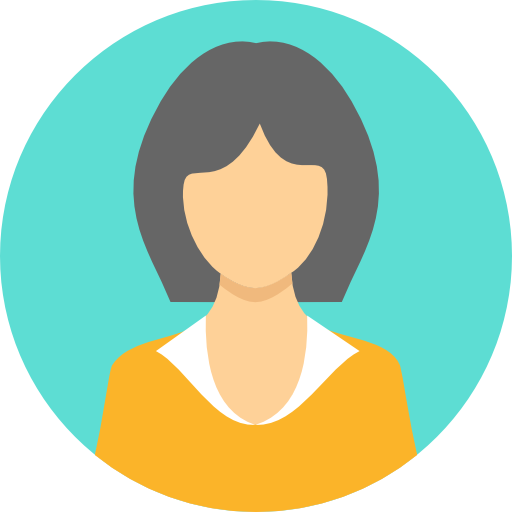 “I don’t think their learning is as good, because  they are not using their other skills: investigating, asking questions and all of those kind of skills.”
“Microsoft Teams was a really good way of holding meetings and uploading work, it worked really well.”
78
Remote learning approach
He hopes that remote learning will not replace traditional classroom learning
Whilst there are some positives (e.g. innovative lessons can be created on Zoom), essential 1-to-1 engagement is lost
First lockdown (March 2020)
Multiple methods of teaching were trialled during the first lockdown, including emails to parents, contacting students via parents’ Facebook, and using the school website
Anticipation of lockdown led the school to provide students with log-ins for online learning platforms early

September onwards
By September, more planning was put into online learning, with lessons learnt from the previous lockdown and what worked well for other schools
Zoom was seen as an effective and cheaper option; live lessons improved engagement
Primary School teacher
Future approach to remote learning
Teaches all subjects; Year 5
Type of school: Academy
Urban
30% or more on free school meals, 30% have English as a second language, 33% Roma population, deprived area
Ofsted rating: Good
What works less well?
“30-50% don’t turn up to live lessons, widening the gap, especially if Roma and English as a 2nd language”
“Online platforms e.g. ‘Mathletics’ are valuable, but are parents helping? Whose work am I marking?”
For those who did not engage highly, it was a challenge to assess their progress
Limited access to technology and varying levels of engagement widened the gap between peers
Due to the demographic of pupils, there were cultural barriers which were harder to bridge than in-person
There were some concerns around safeguarding e.g. video calls with young children without supervision.  The school office has to send out the official communications
What works well?
“Those who engage do well and others just fall away… Poorer English, more mental health issues. Neglect and abuse is increasing. No respite when home all the time”
Live lessons via Zoom were seen as effective and innovative
Parents often joined in the lessons, and this involvement is seen as positive
The increased focus on teaching and reduced admin work has had a positive impact on teacher workload
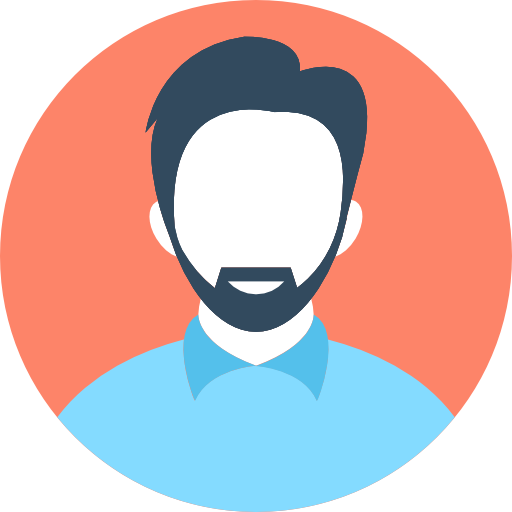 “[Engagement in March] We did it via email, website… Facebook parents group page.  We did it all – we threw mud on the wall and hoped it stuck”
“We refined it - looked at different ways of doing it, learnt from other schools too”
79
First lockdown (March 2020)
They progressively implemented a number of measures that facilitated remote teaching: they uploaded downloadable material for students on their website (e.g. worksheets with instructions, videos made by the staff)
They used the platform Show My Homework for uploading and marking assignments, and they started using MS Teams for live lessons
IT support was provided for students

September onwards
The school continued with the same approach, supplemented by training for all staff on utilising MS Teams for live lessons, as well as tech support for teachers (e.g. provision of headphones with microphone)
He sees aspects of remote learning being used (e.g. recording lessons so students can access them at home, or using online resources)
However, he recognises that remote learning is better suited to some subjects, and not all
Remote learning approach
Secondary school teacher
Future approach to remote learning
Teaches Art and Media, Head of Department
Secondary school, Years 11-18
Community school
15% to 20% of pupils on free  school meals
Ofsted rating: Good
“Initially it was reacting to a very fast-moving situation and looking at the limited resources we had at school and how we could best use them for quality education.”
“There are certain subjects which landed themselves very well with it, like Math, English, History and so on but a lot of the practical subjects, we had to get quite creative.”
What works well?
“Remote learning, doubled, troubled, quadrupled the work of teachers and I do not think that in the current structure, we are going to really improve it.”
What works less well?
Remote teaching resulted in a considerable increase in teachers’ workload
Teaching practical skills remotely poses a challenge, many pupils not having the appropriate equipment at home for subjects such as Music and Tech, or struggling with improper IT or internet connection
The class divide was widened: pupils from privileged backgrounds received considerable more support from their parents with their studies
Certain subjects, such as Maths, History and English are easier to teach remotely
For practical subjects (Drama, Music, Arts), YouTube was useful in accessing performances and demonstrating practical skills
Face to face contact over video worked better than distant tasks in getting the pupils engaged
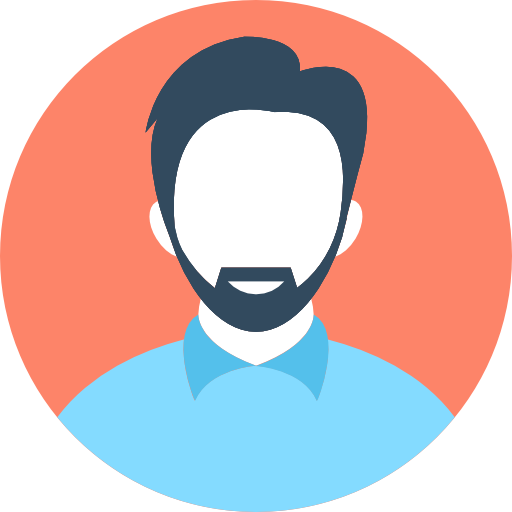 “I think what remote learning did was to show a real divide in poverty from well off families, parents who spend time with the children, and engage with the school. I think the disadvantage gap has widen as a result of this.”
“As much face-to-face contact as possible rather than distant tasks. And as much interaction with students as possible, getting them to engage.”
80
Remote learning approach
Lessons will continue to be uploaded online for students unable to attend
However, she does not want learning to remain 100% remote – she sees the best place for education is in the classroom
First lockdown (March 2020)
Paper-based learning booklets were used until Easter, but high amounts of paperwork and printing led to a change to online learning
Microsoft Teams was then used; lessons were uploaded online and standardised lesson plans / PPTs were created

September onwards
By September, MS Teams was still used, so students isolating or unwell could access work. For those who did not have online access, paper booklets were provided
Zoom ‘live lessons’ and the app Class Charts to record and set homework were also starting to be used
Future approach to remote learning
Secondary school teacher
Remote learning approach
Teaches English; Years 7 - 11
Academy
Urban
70% on free school meals, high pupil premium, challenging school and area
Ofsted rating: Good
What works less well?
“The best place is the classroom; socially and mentally. Even teachers struggled - lack of interaction, harder to give feedback…”
“It can feel deflating when not many children access your uploads - are kids learning?”
What works well?
“It was all paper based up to Easter.   We then moved to an online platform in the summer as we couldn’t keep doing printing”
Concerns around safeguarding, e.g. teacher privacy on video lessons, 1-to-1 conversations with students on MS Teams
The quality of student work and standard of teaching is not as high as in-person teaching
There are difficulties in engaging students – home issues, cultural differences or parent attitudes towards education can impact the student’s engagement
Not all parents are aware of how to use the online platforms; training for parents is needed
Some students had limited access to technology, however the school received funding so that most now have laptops
The cloud-based MS Teams is positive, as it can be accessed on any device; it allows students who are isolating, unwell or excluded to always have access to classwork
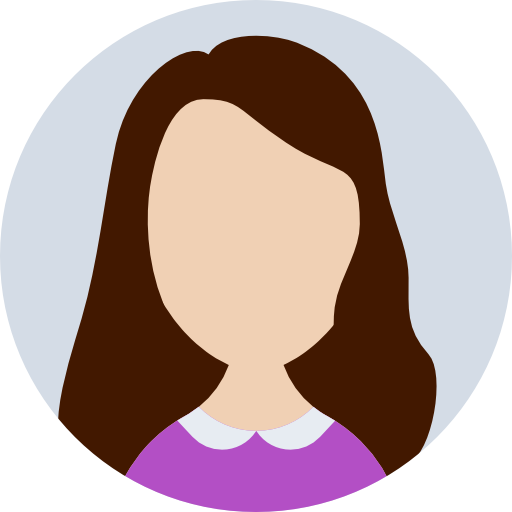 “In the class of 30, only 10 accessed work regularly - it’s an issue. The quality of work submitted is not as high as if in class”
“I like MS Teams as parents can see it and children at home for any reason”
81
Remote learning approach
First lockdown (March 2020)
MS Teams and Zoom were not used due to safeguarding. Lessons were instead uploaded to Show My Homework (now Satchel 1)
Quizzes and answers were uploaded so students could self-check
SEN students, children of key workers and students not able to engage online were taught in the classroom

September onwards
By September, they started to provide voice-overs on PPT notes to help explain complex tasks, which seemed to engage students more
When students returned to school, forms agreeing to use video calls e.g. Zoom / MS Teams were signed
Now, a mixed method approach using Teams, f2f learning and homework apps are used
He sees remote learning going forward if the right tech and investment is used
The success of his online private tutoring business during the pandemic (1-to-1 teaching, video lessons) has led him to soon retire from school
Future approach to remote learning
Secondary school teacher
Teaches Maths, Economics and Business at GCSE and A Level
Free School
Urban
10 – 14% of pupils on free school meals
Ofsted rating: Outstanding
Remote learning approach
What works less well?
“If we had the right tech and investment – [remote learning] could go forward”
“Now teaching f2f and at the same time doing video recording – it is tricky”
“We taught by Show My Homework (called Satchel 1 now) - put lesson on there. We uploaded answers and they self checked”
For a subject such as Maths, he found challenges in teaching more complex aspects remotely, and to keep students engaged
Before using video calls, the only method of communication was via email, which made chasing students for incomplete work difficult
Finding a balance in the amount of work set – some parents would say it was too much, others, too little
The mixed online and f2f method now is difficult to manage e.g. camera angle when moving around the classroom
What works well?
Using different teaching methods to keep students interested, e.g. voice-over of PPT notes, YouTube videos, Maths Watch, Tutor4You
The ability to provide some students with additional work if required
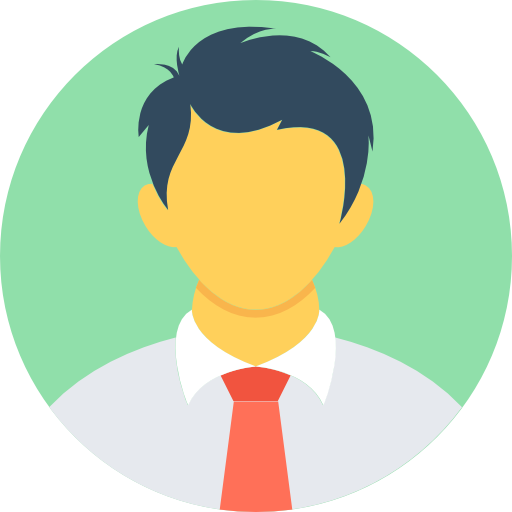 “We started doing voice overs on PPT notes to help explain complex tasks and to remind them what I said earlier. It was more engaging for them”
“It all takes me time. It can be soul-destroying when you don't get much back”
82
First lockdown (March 2020)
Weekly tasks were set online for all students, but feedback was only provided to years 11 and 13 initially
The school was aware that teachers wouldn’t be able to teach a full timetable online, so remote learning begun very slowly

September onwards
By September, there was a mixed method approach to teaching. Zoom is used for students isolating, to join lessons whilst at home; and all resources are uploaded to Showbiz
Remote learning approach
She doesn’t see remote learning replacing classroom learning;
However, if a student was unwell or couldn’t attend school, remote learning is a possible alternative
Future approach to remote learning
Secondary school teacher
Teaches English (part-time)
Academy
Urban
Less than 10% on free school meals
Ofsted rating: Outstanding
“We're at a school where all the students have iPads… in that sense we’re lucky, everyone can access resources”
“Showbiz - that's where students upload their work, we would provide feedback either written or through voice notes, it's a really good tool”
“Recently, the discussions were more around how do you teach students who are in school and also involve and provide  work for those who are at home”
What works less well?
What works well?
Challenges in assessing student progress at home, as 1-to-1 conversations that would usually happen informally in class are not possible
Students weren’t as comfortable sharing ideas online as they are in class, but this improved as they got used to remote learning
Missing out on the social aspect, such as interacting with friends / teachers in class
Using technology in innovative ways, e.g. Zoom break out rooms, virtual whiteboards
The tool Showbiz allows students to upload their work, and teachers can provide feedback either written or through voice notes;
The Showbiz tool is easy to use, and has various helpful functions e.g. setting work in advance, which comes up on a certain day
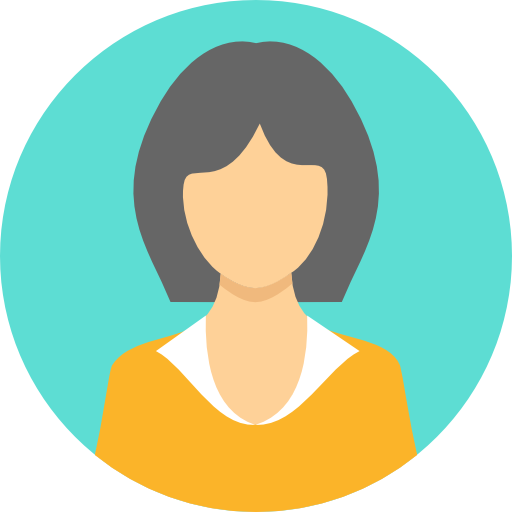 “We started off by not doing too much… then increased it when they realised we weren't going to be back in school”
“It's hard to know how  engaged they are, especially if they don't ask questions”
83
For more information
Ian Neale, Research Director Ian.Neale@yougov.com

Olivia Joyner, Qualitative Research Director
Olivia.joyner@yougov.com
Maeve Fairclough-Tierney, Senior Research Executive Maeve.fairclough@yougov.com

Sophie Webb, Research Executive Sophie.webb@yougov.com

Mariana Owen, Senior Research Executive (Qualitative)
Mariana.owen@yougov.com